CS 4300Computer Graphics
Prof. Harriet Fell
CS4300
Lectures 13,14 – October 5, 6, 2011
October 5, 2011
1
Today’s Topics
Curves
Fitting Curves to Data Points
Splines
Hermite Cubics
Bezier Cubics
October 5, 2011
2
x2 + y2 – R2 = 0
B
P(t) = tA + (1-t)B
A
Curves
A curve is the continuous image of an interval in n-space.
Implicit 	f(x, y) = 0
Parametric 	(x(t), y(t)) = P(t)
Generative 	proc  (x, y)
October 5, 2011
3
Or a curve that passes near control points.
	approximating curve
Curve Fitting
We want a curve that passes through control points.
	interpolating curve
How do we create a good curve?
What makes a good curve?
October 5, 2011
4
Axis Independence
If we rotate the set of control points, we should get the rotated curve.
October 5, 2011
5
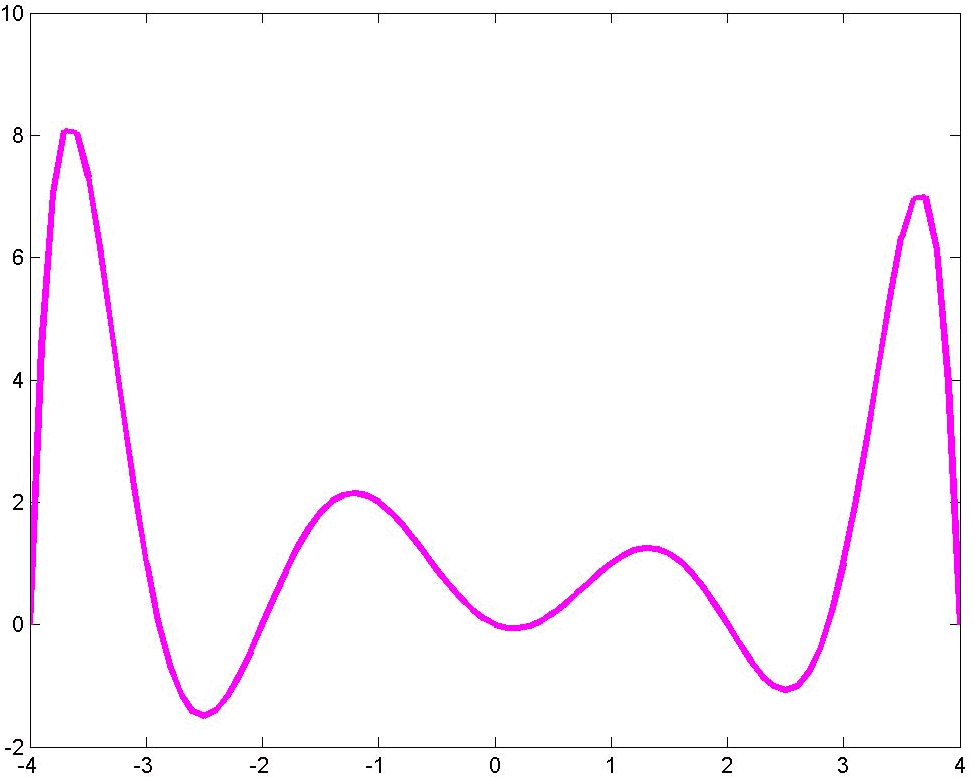 Local Control
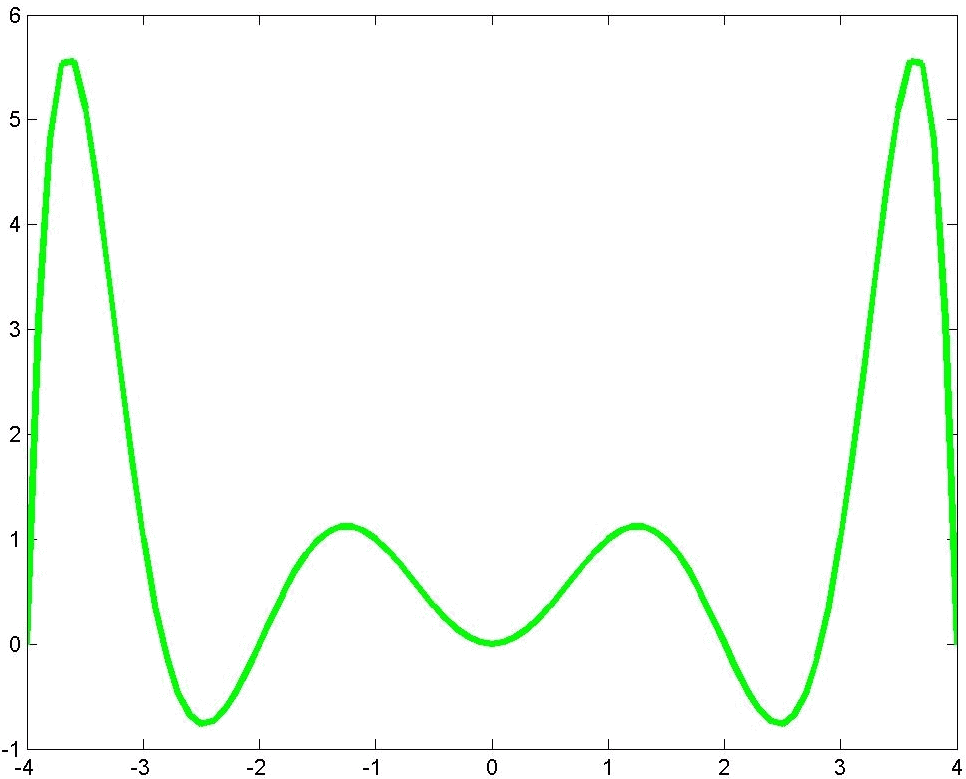 Variation Diminishing
Never crosses a straight line more than the polygon crosses it.
October 5, 2011
7
C2 continuity
C0 continuity
C1 continuity
Continuity
Not C2 continuity
G2 continuity
October 5, 2011
8
How do we Fit Curves?
The Lagrange interpolating polynomial is the polynomial 
of degree n-1 that passes through the n points, 
	(x1, y1), (x2, y2), …, (xn, yn), 
and is given by
Lagrange Interpolating Polynomial from mathworld
October 5, 2011
9
Example 1
October 5, 2011
10
Polynomial Fit
P(x) = -.5x(x-2)(x-3)(x-4)
October 5, 2011
11
Piecewise Fit
Pa(x) = 4.1249 x (x - 1.7273)
	0 ≤  x  ≤  1.5
Pb(x) = 5.4 x (x - 1.7273)
	1.5 ≤  x  ≤  1.7273
Pc(x) = 0
	1.7273 ≤  x  ≤  4
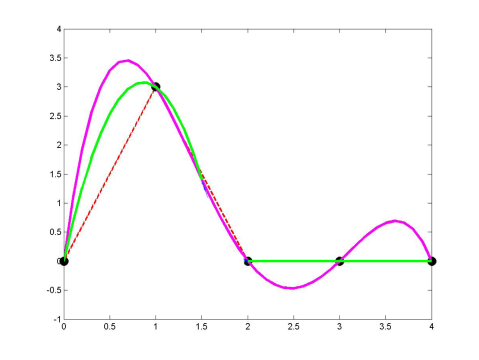 October 6, 2011
12
October 6, 2011
12
Spline Curves
October 6, 2011
13
Splines and Spline Ducks
Marine Drafting Weights 
http://www.frets.com/FRETSPages/Luthier/TipsTricks/DraftingWeights/draftweights.html
October 6, 2011
14
Drawing Spline Today (esc)
Draw some curves in PowerPoint.
Look at Perlin’s B-Spline Applet.
October 6, 2011
15
October 6, 2011
16
Dq
Dp
q
p
Hermite Cubics
P(t) = at3 + bt2 +ct +d

P(0) = p
P(1) = q
P'(0) = Dp
P'(1) = Dq
October 6, 2011
17
Hermite Coefficients
P(t) = at3 + bt2 +ct +d

P(0) = p
P(1) = q
P'(0) = Dp
P'(1) = Dq
For each coordinate, we have 4 linear equations in 4 unknowns
October 6, 2011
18
Boundary Constraint Matrix
October 6, 2011
19
Hermite Matrix
MH
GH
October 6, 2011
20
Hermite Blending Functions
October 6, 2011
21
Splines of Hermite Cubics
a C1 spline of Hermite curves
a G1 but not C1 spline of Hermite curves
The vectors shown are 1/3 the length of the tangent vectors.
October 6, 2011
22
P(0) = p3
P(1) = p4
P'(0) = ½(p4 - p2 )
P'(1) = ½(p5 - p3 )
Computing the Tangent VectorsCatmull-Rom Spline
p3
p5
p2
p4
p1
October 6, 2011
23
Cardinal Spline
The Catmull-Rom spline
P(0) = p3
P(1) = p4
P'(0) = ½(p4 - p2 )
P'(1) = ½(p5 - p3 )
is a special case of the Cardinal spline
P(0) = p3
P(1) = p4
P'(0) = (1 - t)(p4 - p2 )
P'(1) = (1 - t)(p5 - p3 )
0 ≤ t ≤ 1 is the tension.
October 6, 2011
24
Drawing Hermite Cubics
How many points should we draw?
Will the points be evenly distributed if we use a constant increment on t ?

We actually draw Bezier cubics.
October 6, 2011
25
General Bezier Curves
October 6, 2011
26
n = 0		 b0,0 (t) = 1
		B(t) = p0 b0,0 (t) = p0 		0 ≤ t ≤ 1
p0
n = 1		 b0,1 (t) = 1 - t     b1,1 (t) = t 
		B(t) = (1 - t) p0 + t p1 		0 ≤ t ≤ 1
p0
p1
Low Order Bezier Curves
n = 2	b0,2 (t) = (1 - t)2   b1,2 (t) = 2t (1 - t) 	 b2,2 (t) = t2  
	B(t) = (1 - t) 2 p0 + 2t (1 - t)p1 + t2 p2 	      0 ≤ t ≤ 1
p0
p2
p1
October 6, 2011
27
r
q
Bezier Arch
s
p
Bezier Curves
n = 3		b0,3 (t) = (1 - t)3   	b1,3 (t) = 3t (1 - t)2 	 
		b2,3 (t) = 3t2(1 - t) 	b2,3 (t) = t3 
	B(t) = (1 - t) 3 p + 3t (1 - t)2q + 3t2(1 - t)r + t3s 	0 ≤ t ≤ 1
October 6, 2011
28
Bezier Matrix
B(t) = (1 - t) 3 p + 3t (1 - t)2q + 3t2(1 - t)r + t3s 	0 ≤ t ≤ 1
B(t) = a t 3 + bt2 + ct + d 	0 ≤ t ≤ 1
GB
MB
October 6, 2011
29
Geometry Vector
October 6, 2011
30
Properties of Bezier Curves
October 6, 2011
31
Geometry of Bezier Arches
r
q
B(t)
s
p
Pick a t between 0 and 1 and go t of the way along each edge.
Join the endpoints and do it again.
October 6, 2011
32
Geometry of Bezier Arches
r
qr
qrs
q
rs
pqr
pqrs = B(1/2)
pq
s
p
We only use t = 1/2.
October 5, 2011
33
drawArch(P, Q, R, S){
	if (ArchSize(P, Q, R, S) <= .5 ) Dot(P);
	else{
		PQ = (P + Q)/2;
		QR = (Q + R)/2;
		RS = (R + S)/2;

		PQR = (PQ + QR)/2;
		QRS = (QR + RS)/2;

		PQRS = (PQR + QRS)/2

		drawArch(P, PQ, PQR, PQRS);
		drawArch(PQRS, QRS, RS, S);
	}
}
Putting it All Together
Bezier Arches and Catmull-Rom Splines
October 5, 2011
35